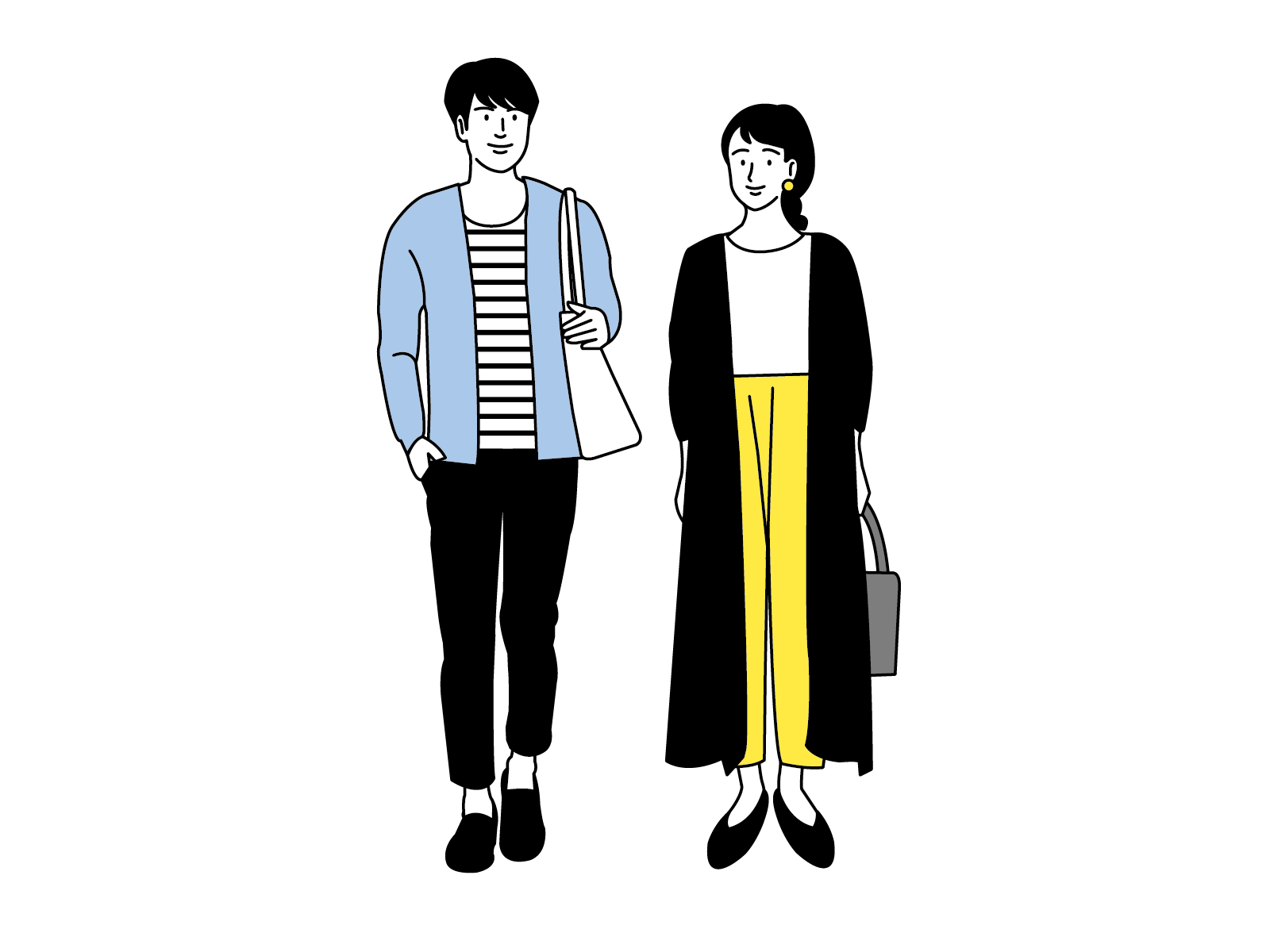 自己紹介
22歳
東京都出身
○○大学出身
ラーメン屋めぐりが好き
自己紹介
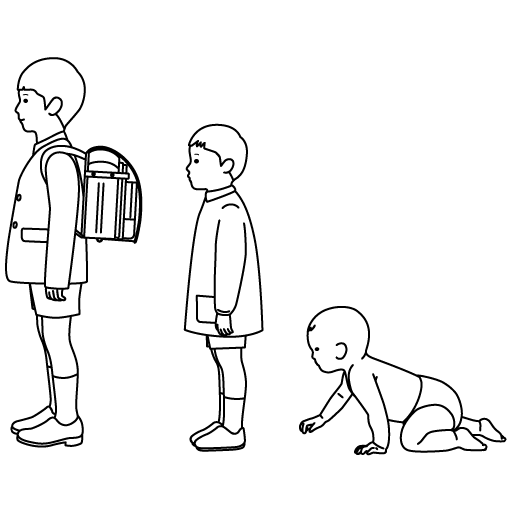 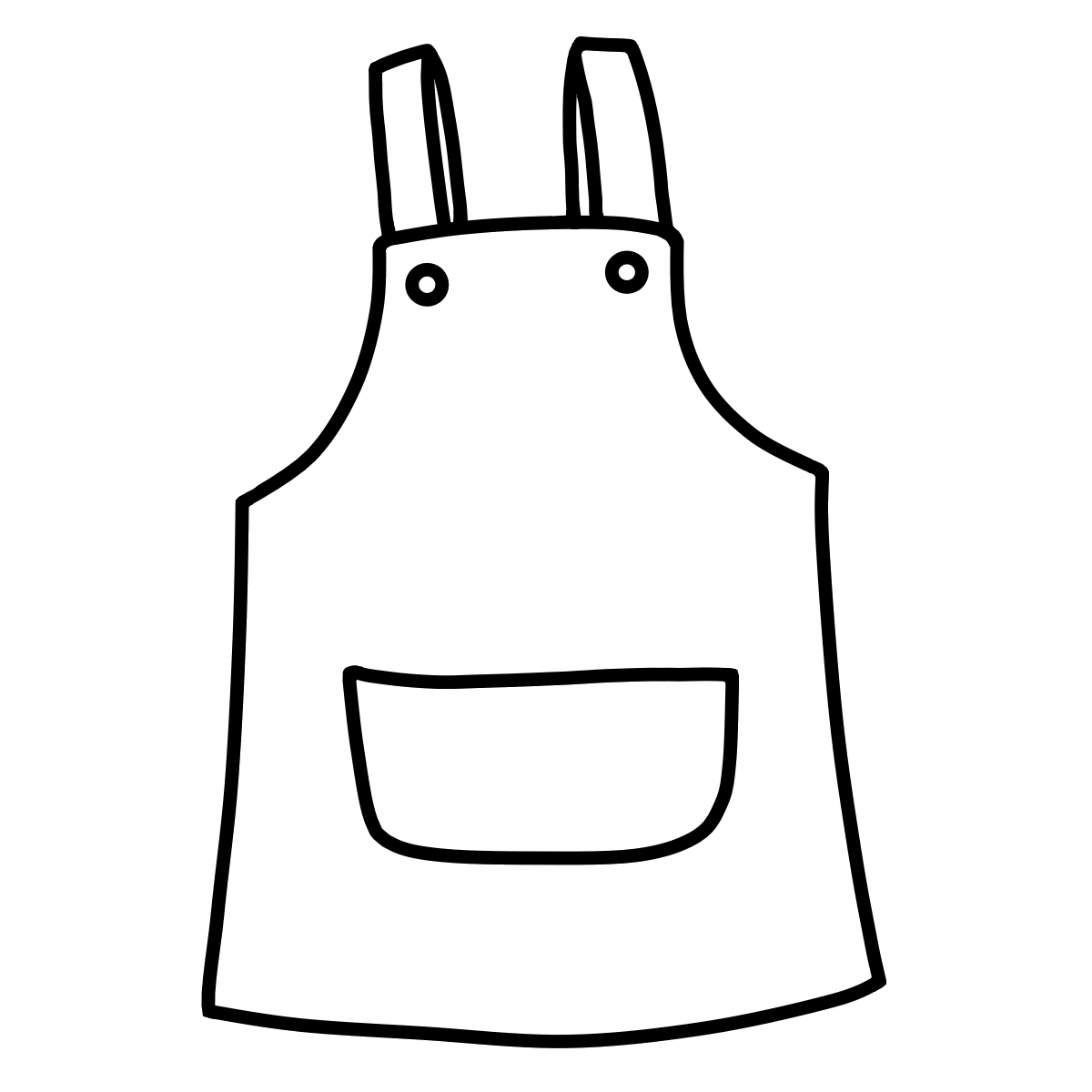 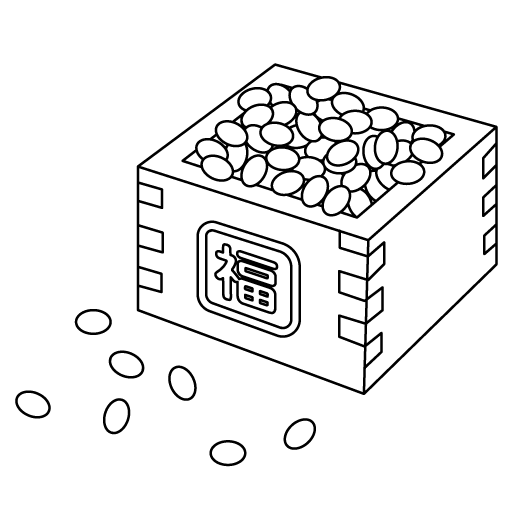 大学生

料理が苦手だったけど、
バイトで鍛えられたお陰で
今ではレパートリー20超。
年長（5歳）

豆まきの鬼から逃げるために選んだ場所はピアノの下。
現在

ラーメン屋めぐりが好き。
今週は2軒行きました。
やめられません。